2014なつ　せいしょがっこう
レムナントの 
いっしん、ぜんしん、じぞく
2 か: レムナントの　ぜんしん
かみさまが　わたしに
くださったことを
しることです
Ⅱテモテ2:1～7

そこで、わがこよ。キリスト・イエスにある　めぐみに　よって　つよく　なりなさい。(1)
わたしが　いっている　ことを　よく　かんがえなさい。しゅは　すべてのことについて、りかいする　ちからを　あなたに　かならず　あたえてくださいます。(7)
わたしの　タラントを　
しらなければ　なりません
1
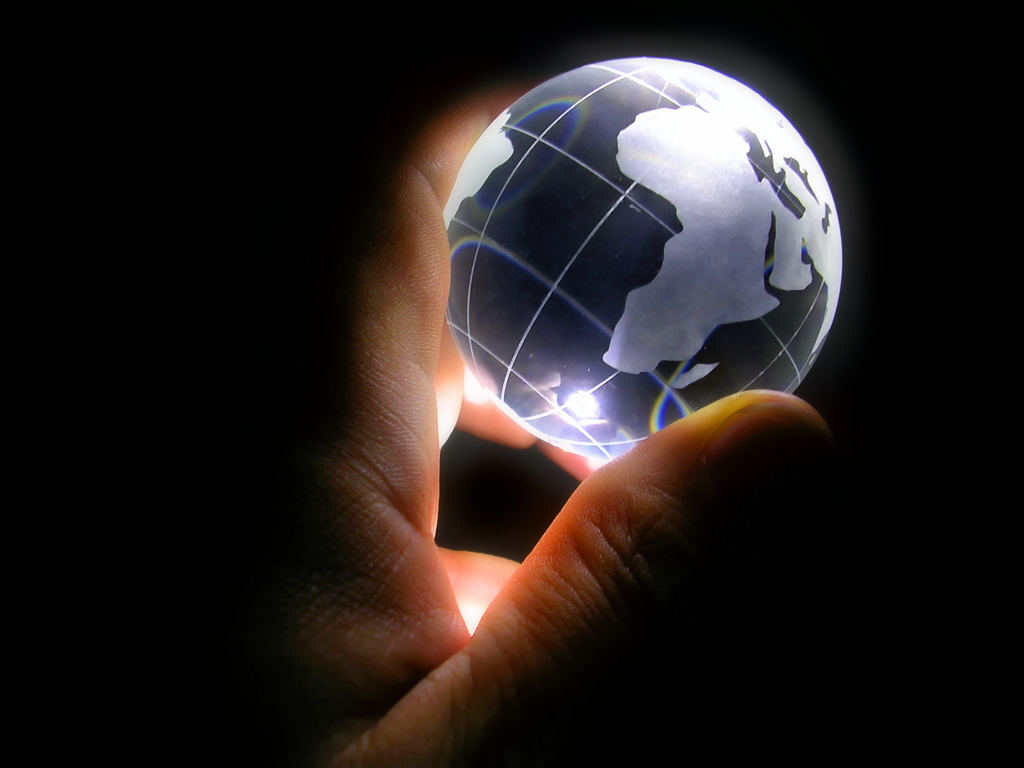 [Speaker Notes: タラントは神様のもの(神様がくださること)]
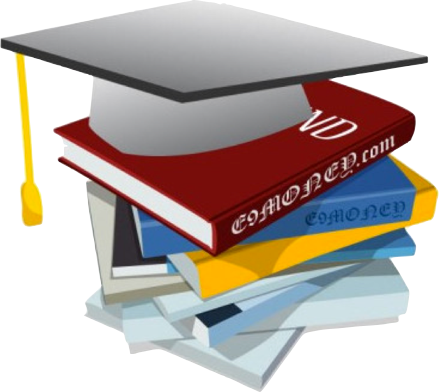 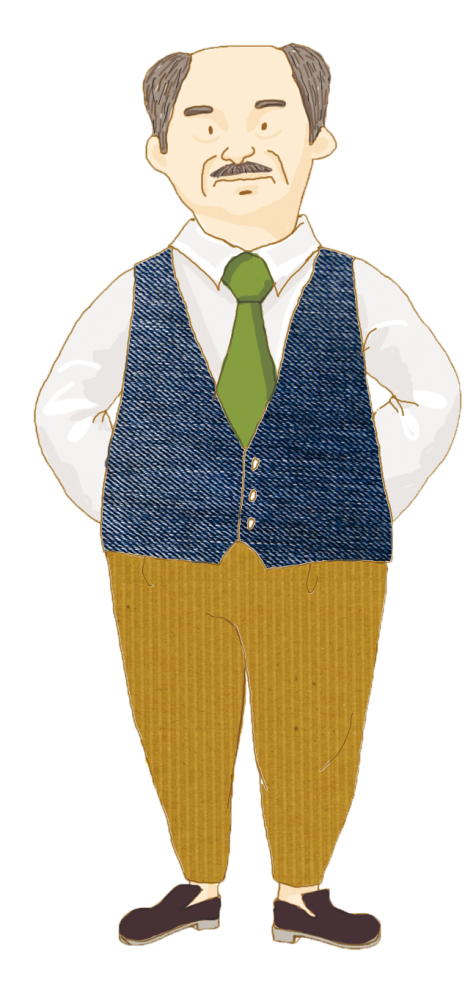 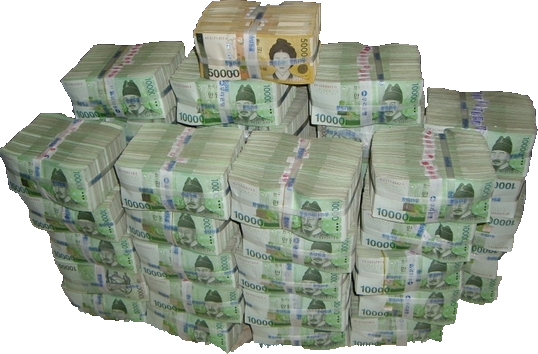 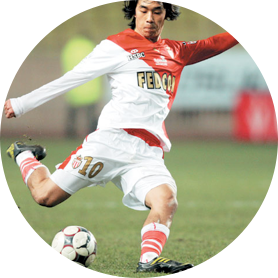 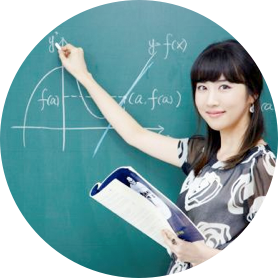 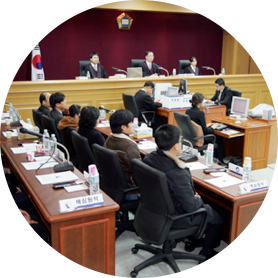 キリストを　ただしく　しるとき　
はっけんできます.
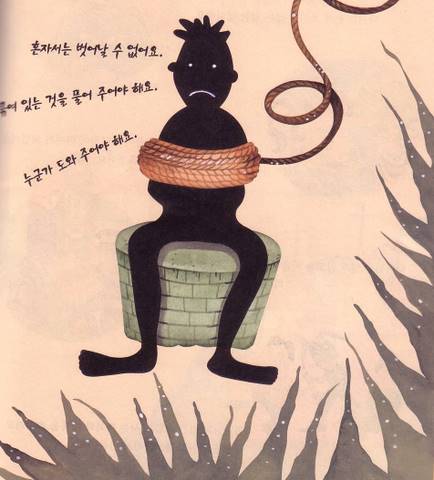 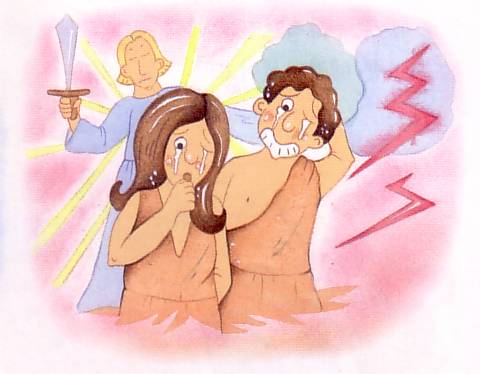 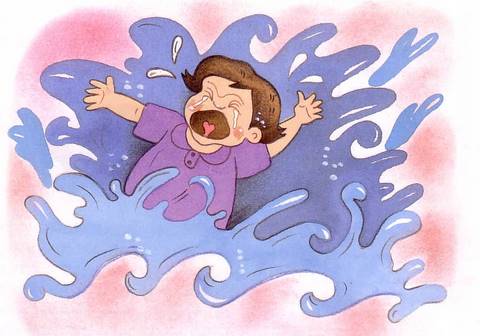 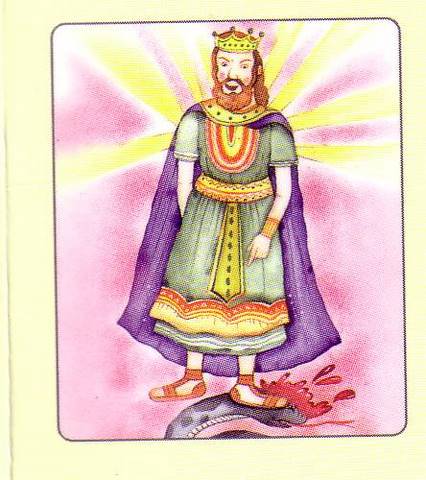 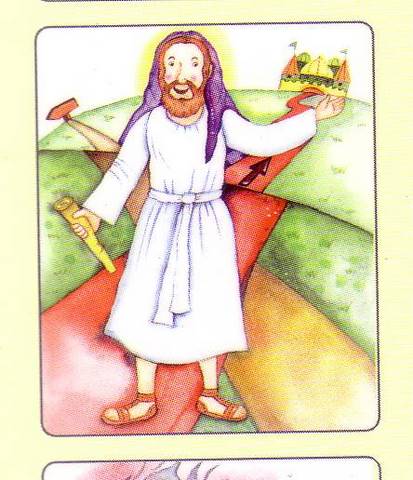 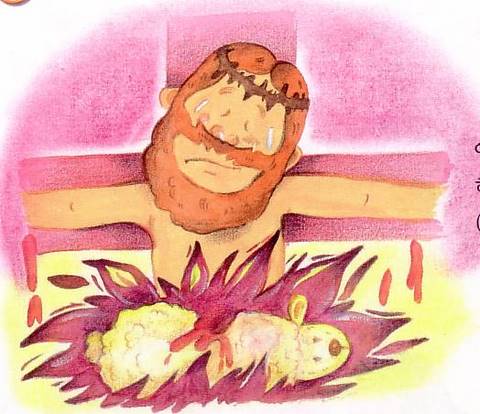 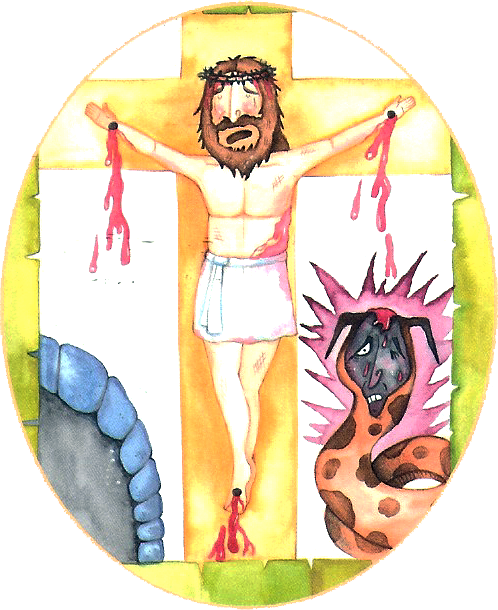 いのりの　ちからを　あじわうとき
はっけん　できます
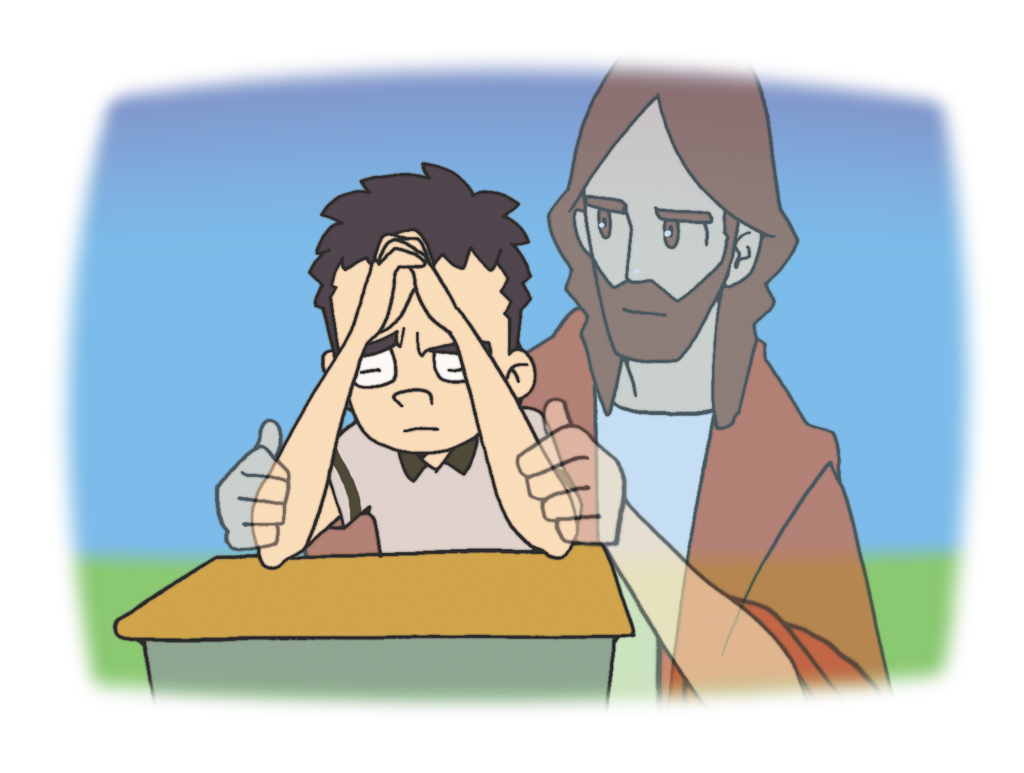 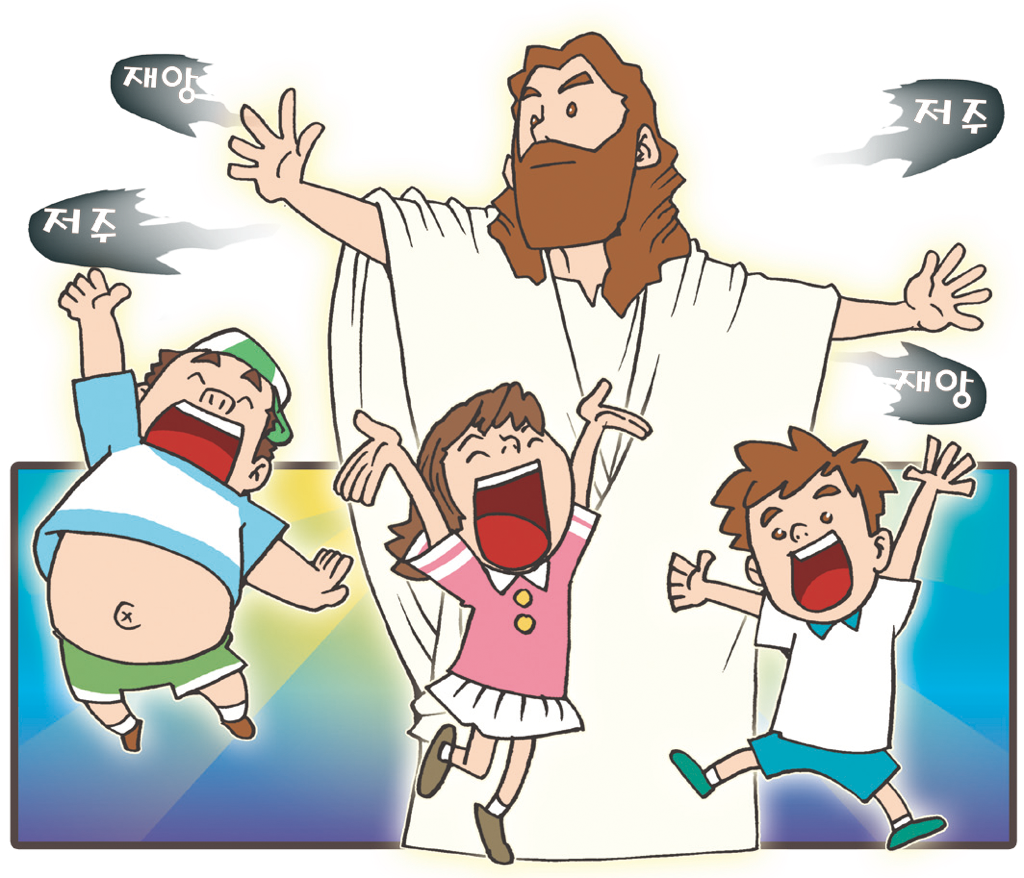 わざわい
のろい
のろい
わざわい
みことばの　しょうこを　あじわうとき　
はっけんできます
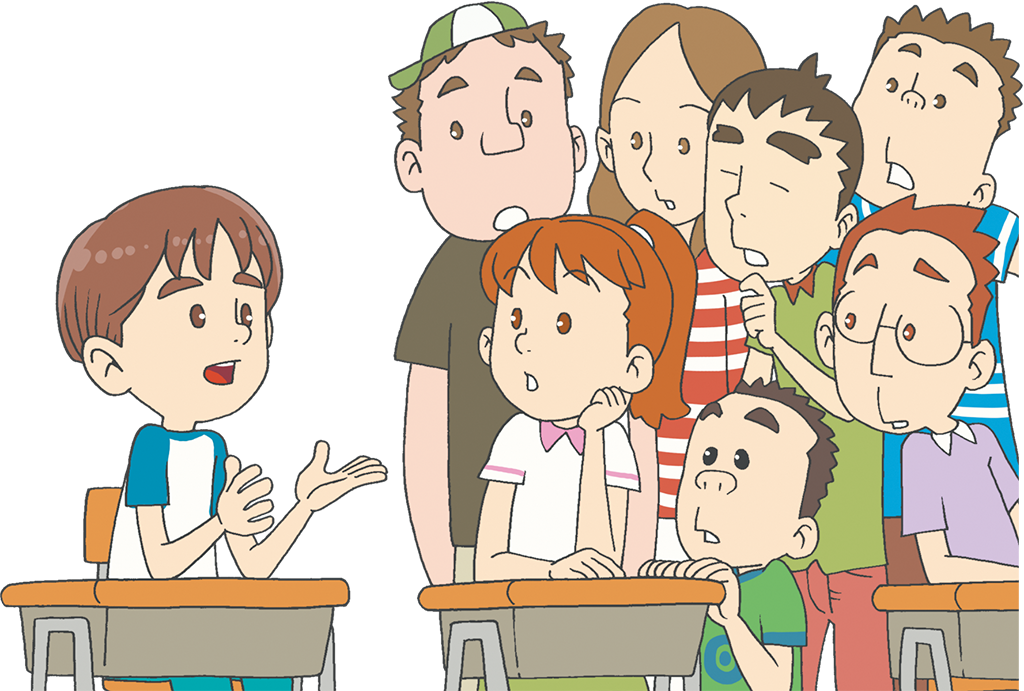 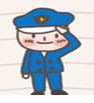 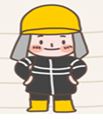 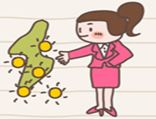 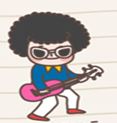 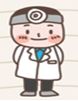 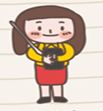 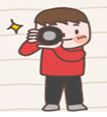 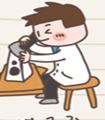 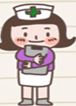 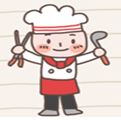 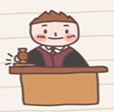 [Speaker Notes: タラント、神様がくださること
神様が準備しておかれたタラントが見える。]
わたしの　ビジョンを
しらなければ　なりません
2
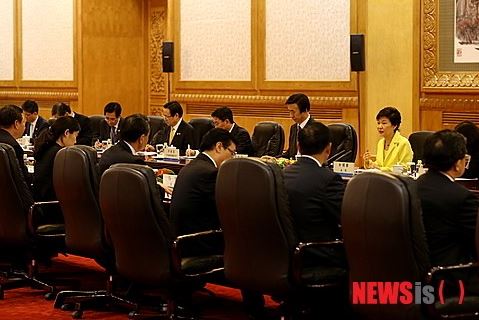 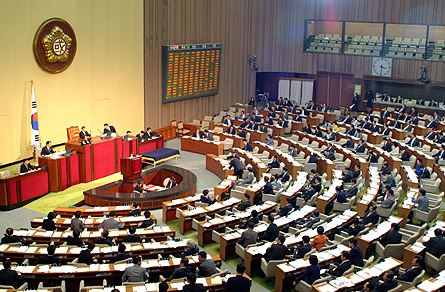 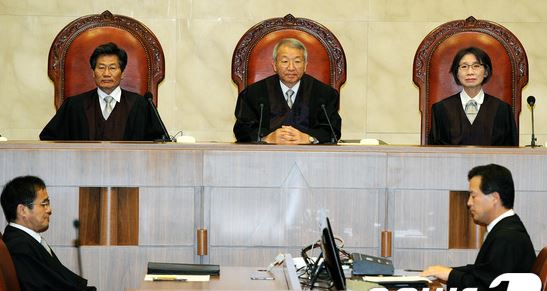 かみのこどもの　しょうこです
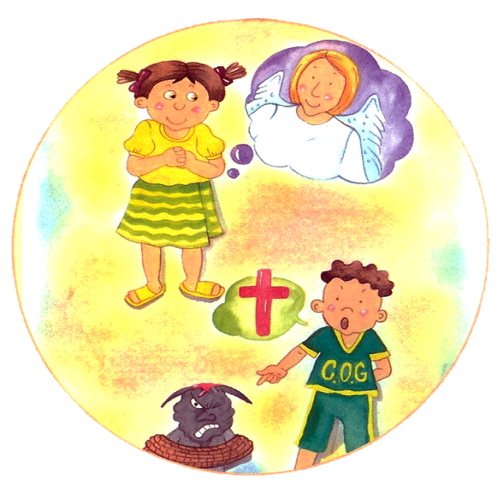 かみの
こども
せいれい
みちびき
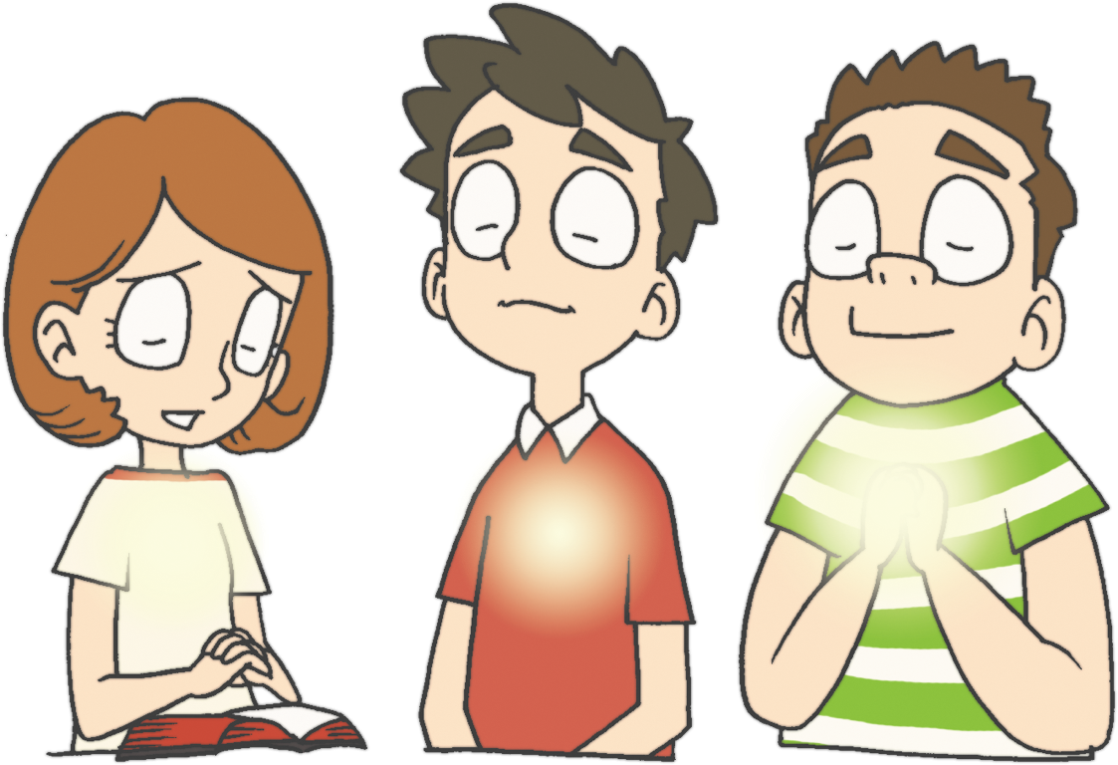 いのり
こたえ
サタン
しばる
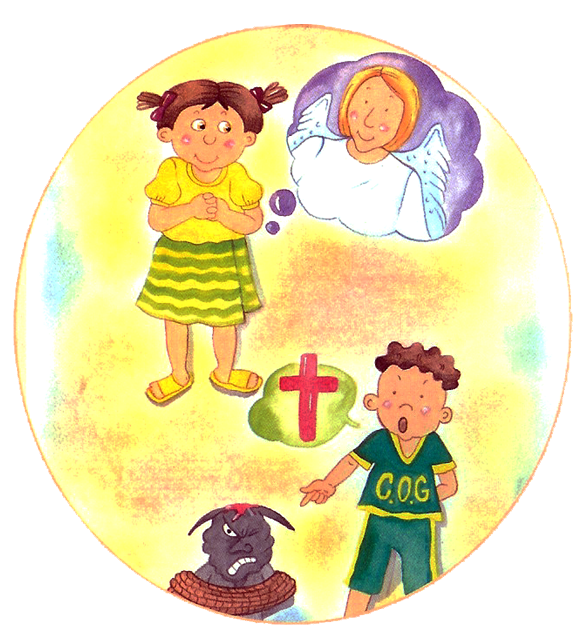 てんし
たすけ
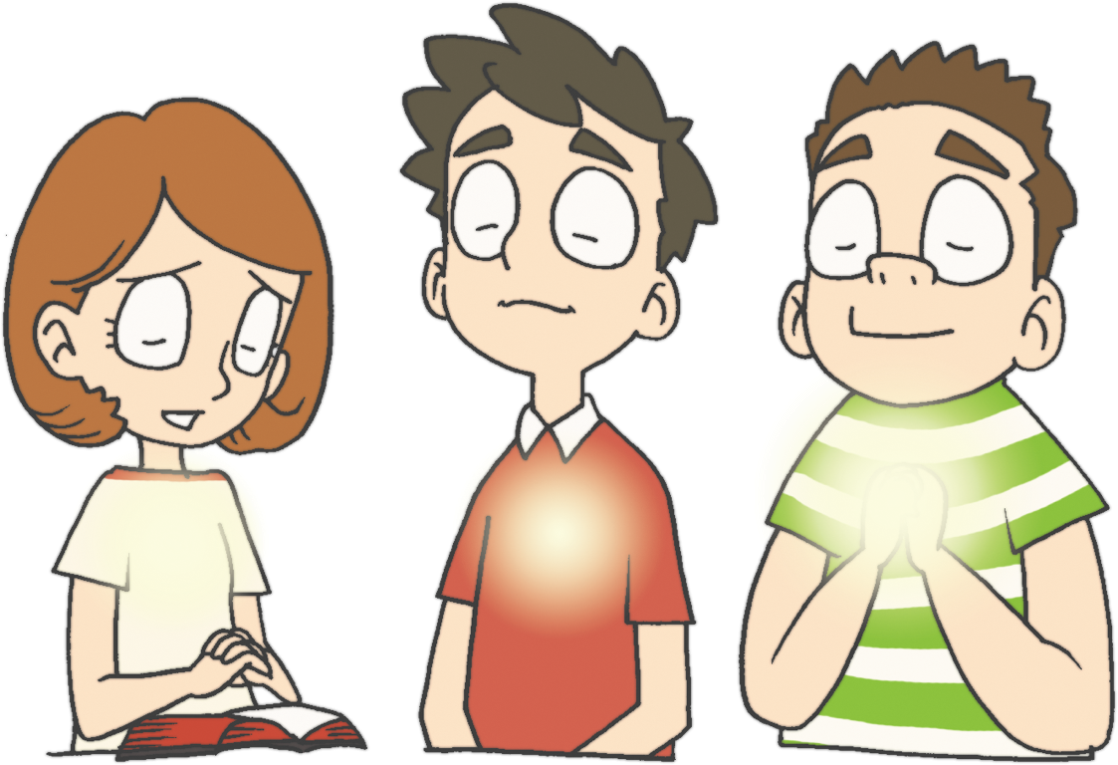 てんごく
こくせき
せかい
ふくいんか
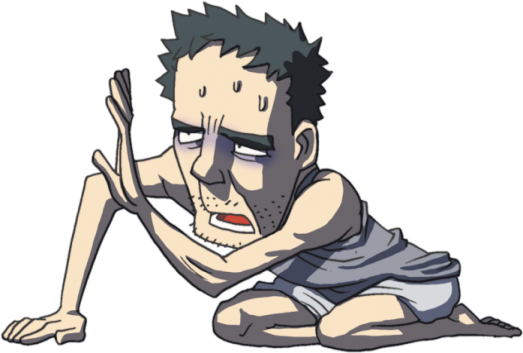 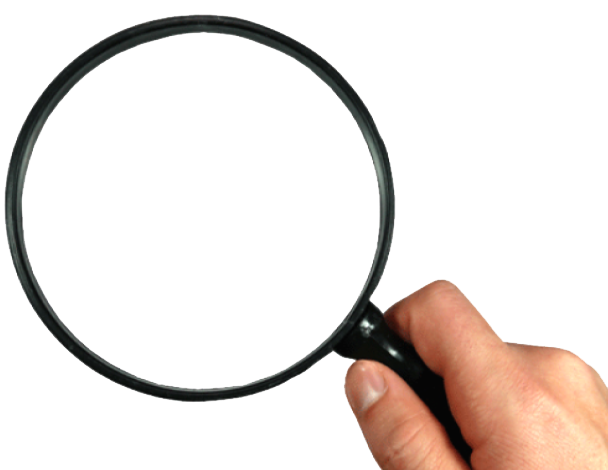 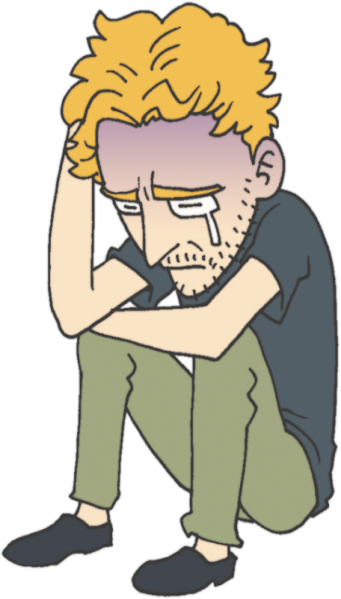 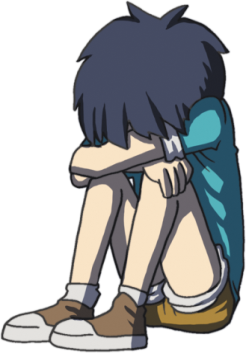 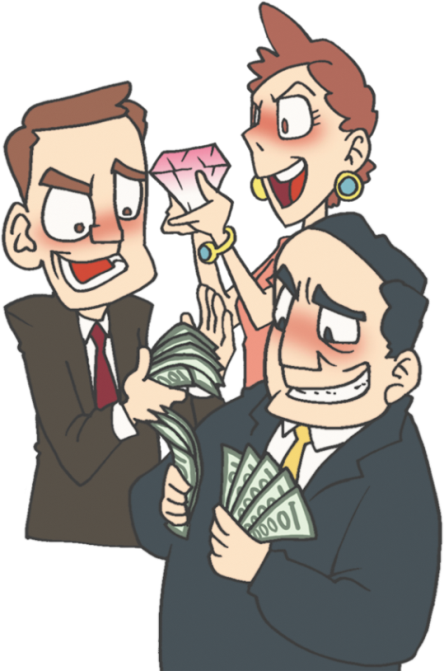 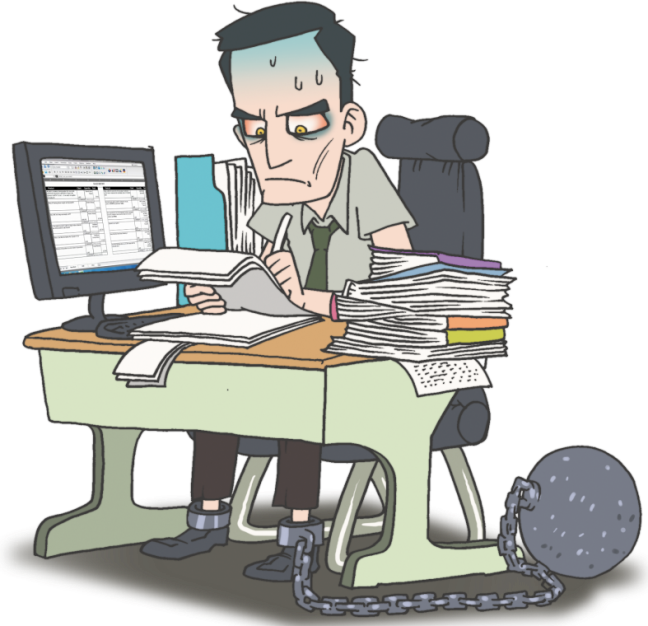 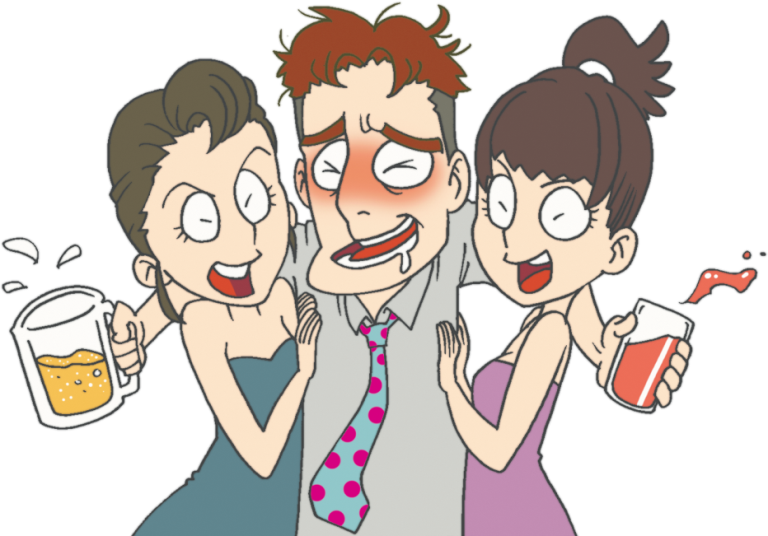 くらやみ
しばる
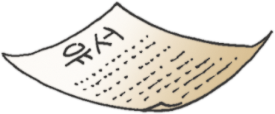 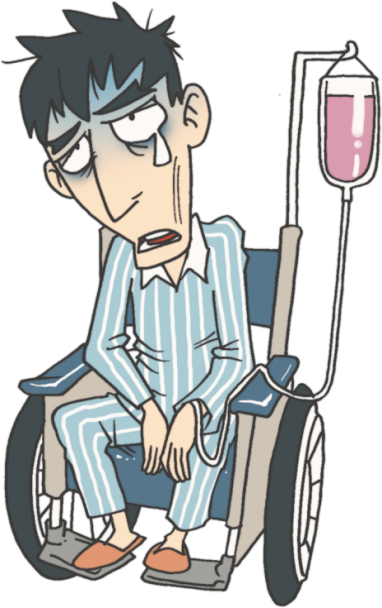 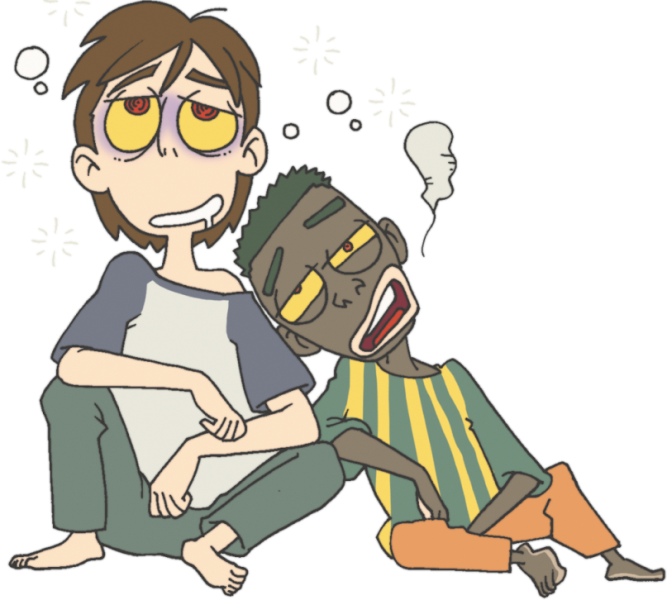 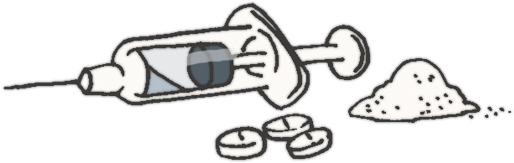 せかいふくいんかに　むかった　
けいやくです
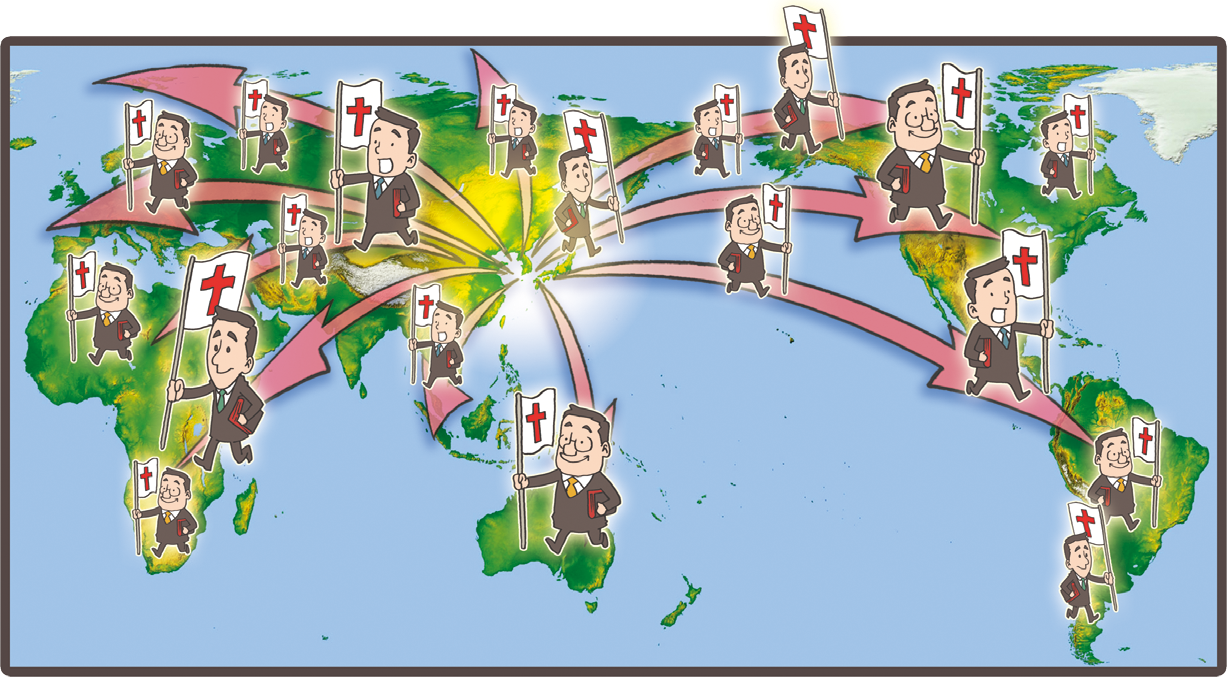 [Speaker Notes: 私が言っていることをよく考えなさい。主はすべてのことについて、理解する力をあなたに必ず与えてくださいます。]
すべての　せかいを　みる　め　です
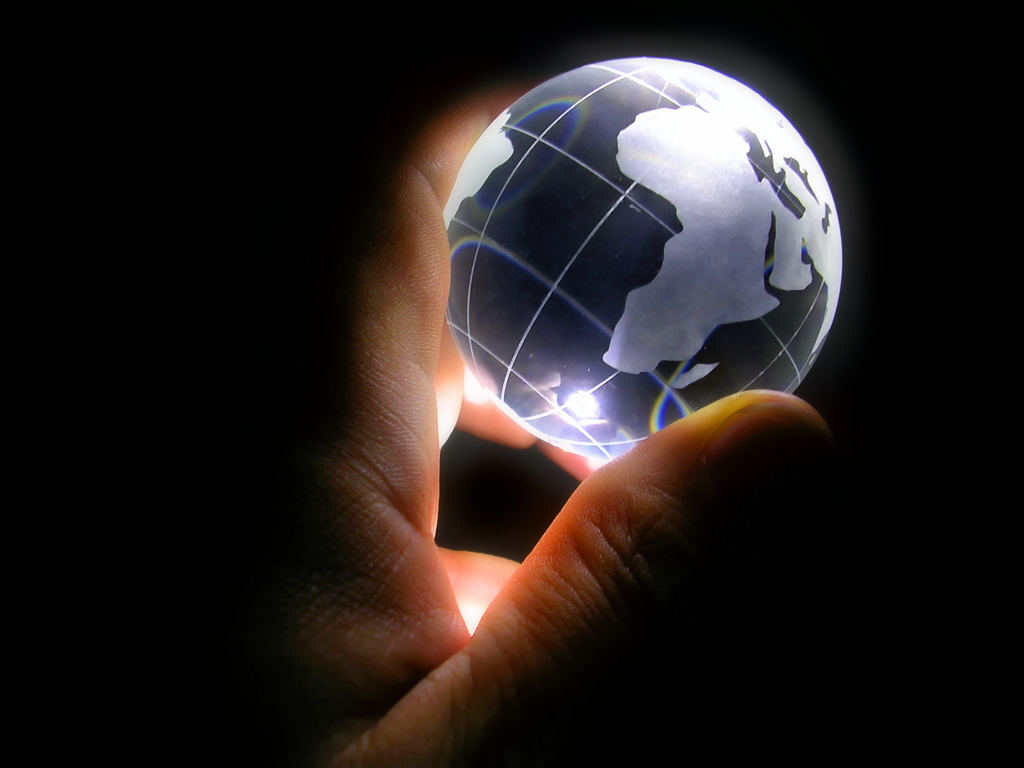 [Speaker Notes: 私が言っていることをよく考えなさい。主はすべてのことについて、理解する力をあなたに必ず与えてくださいます。]
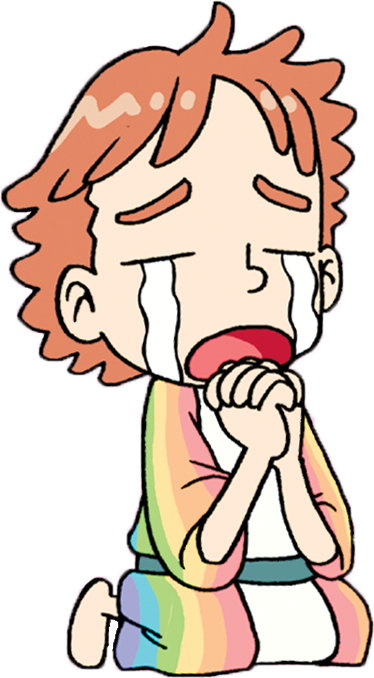 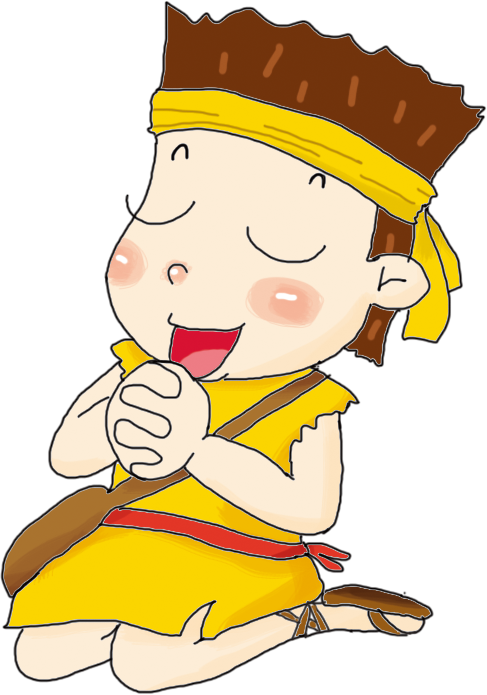 ていこくいのり
24じいのり
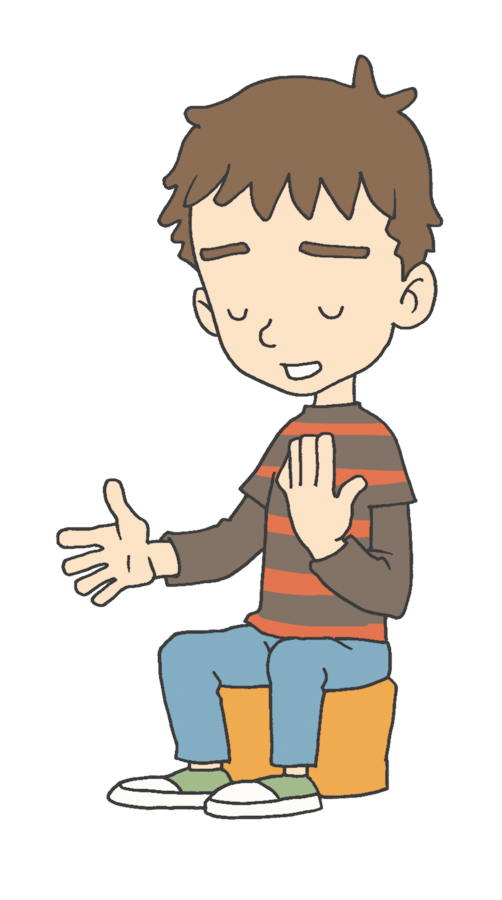 ふかい
　いのり
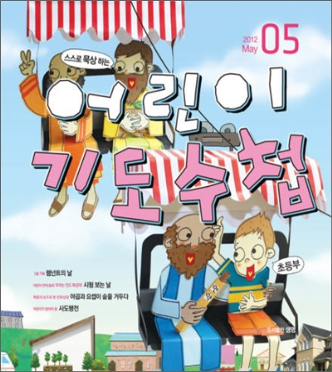 わたしの　みちを
しらなければ　なりません
3
キリスト・イエスの　よい　へいし
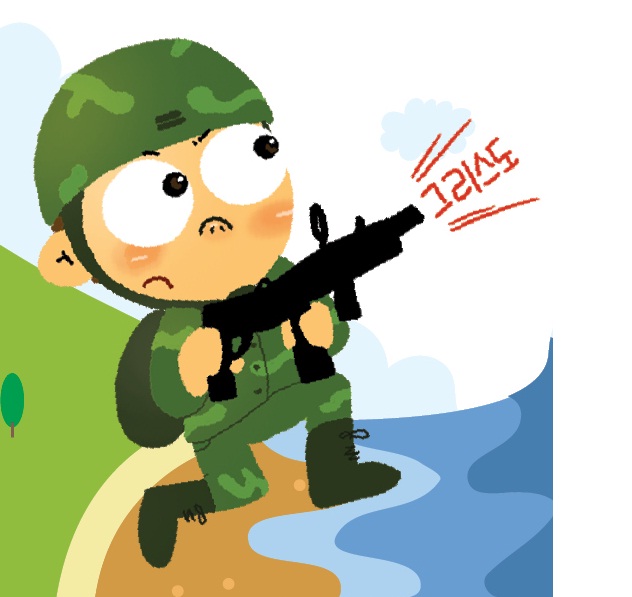 キリスト
きていどおり　きょうぎする　ものです
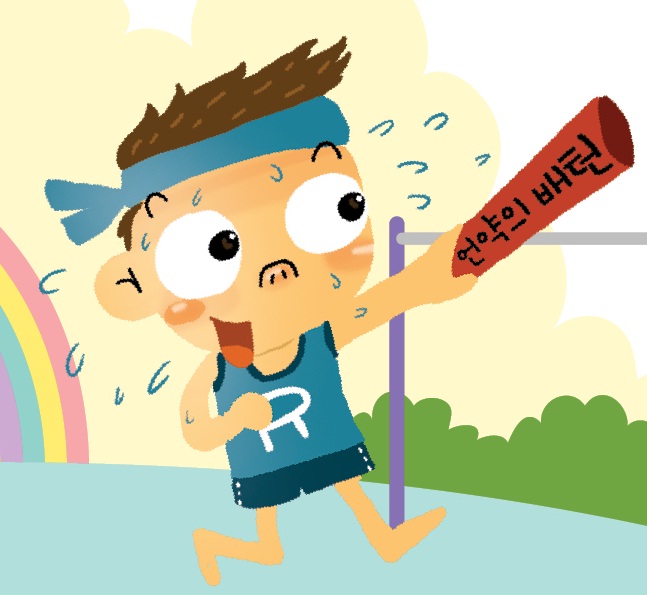 けいやくの　バトン
ろうくする　のうふです
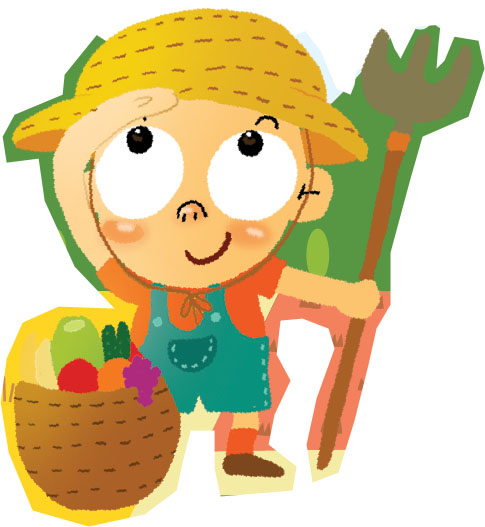 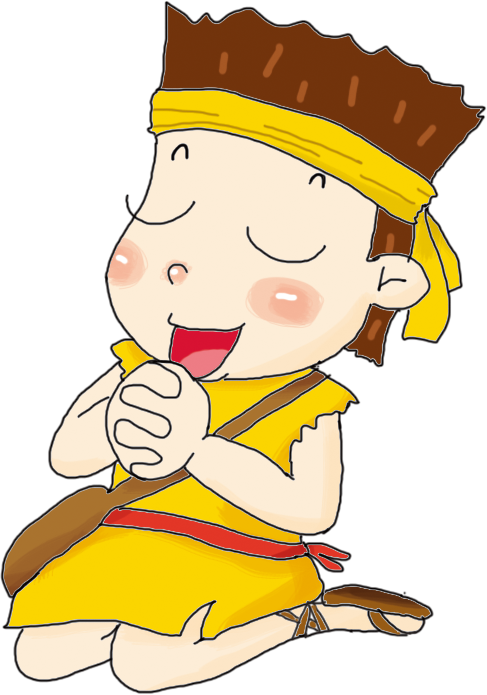 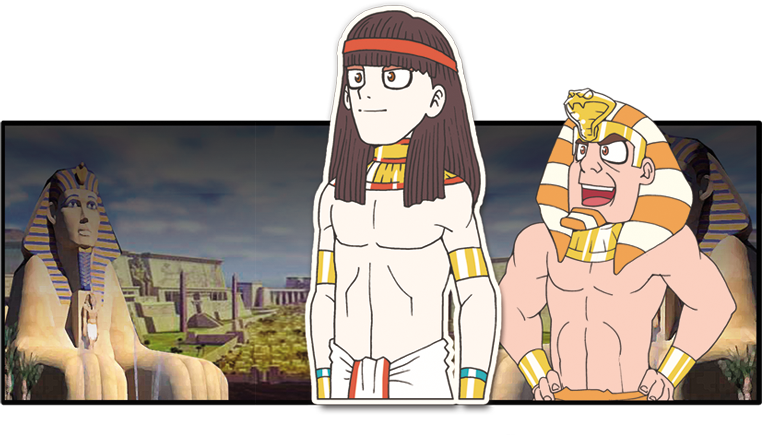 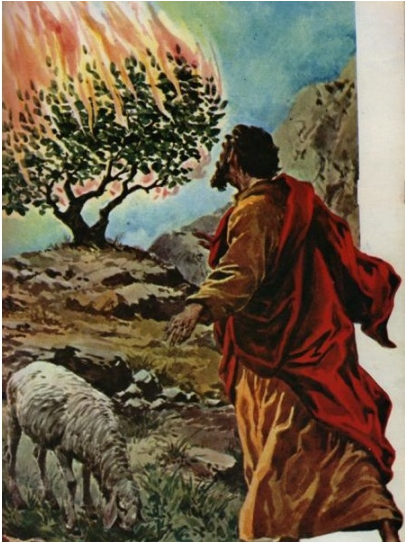 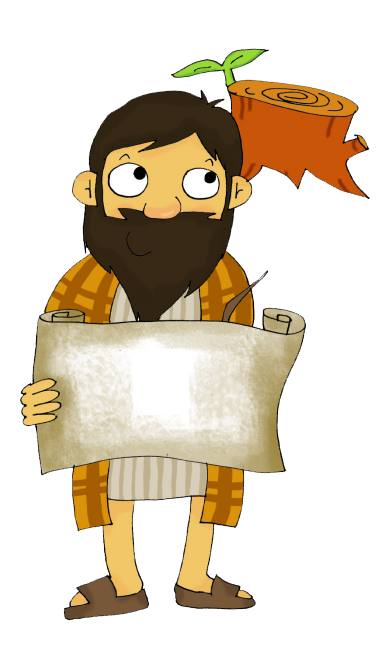 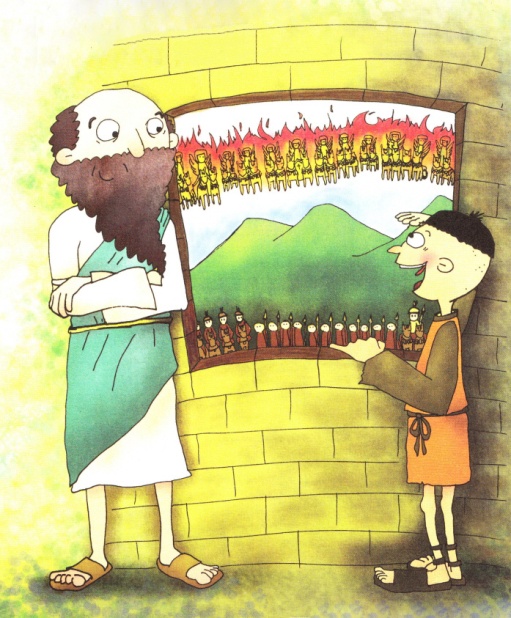 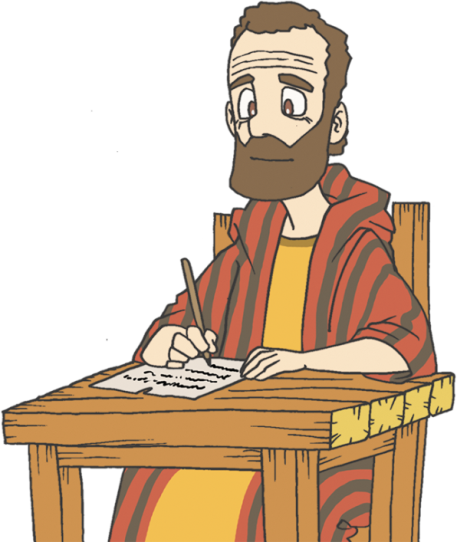 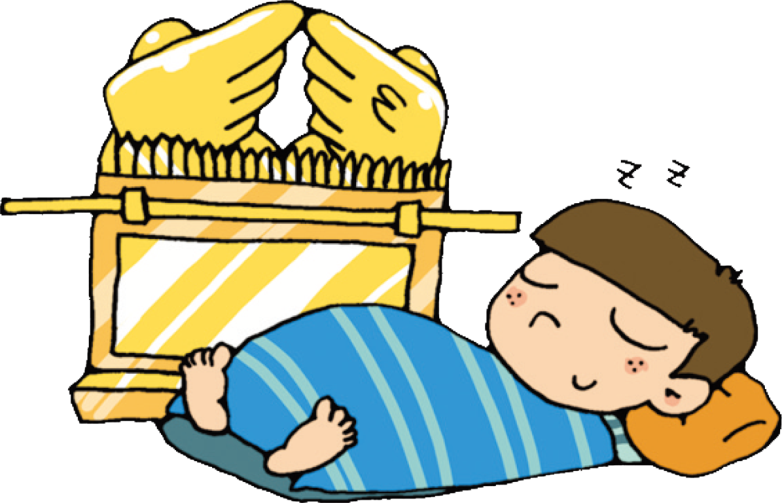 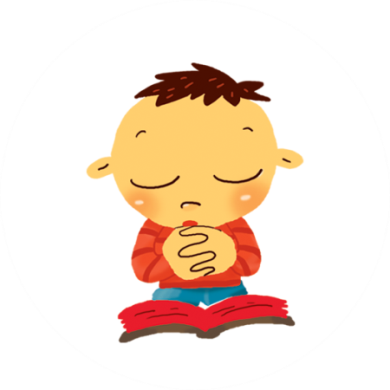 はっけん
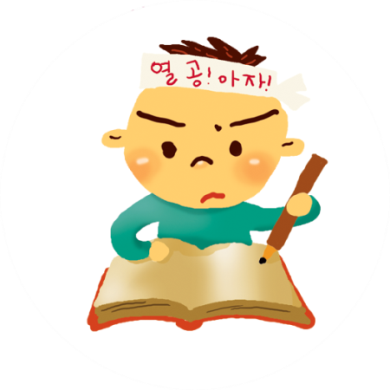 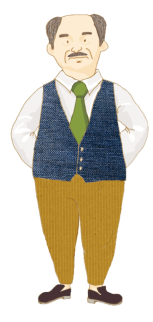 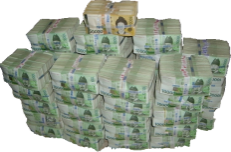 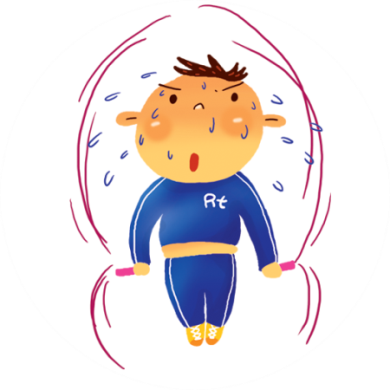 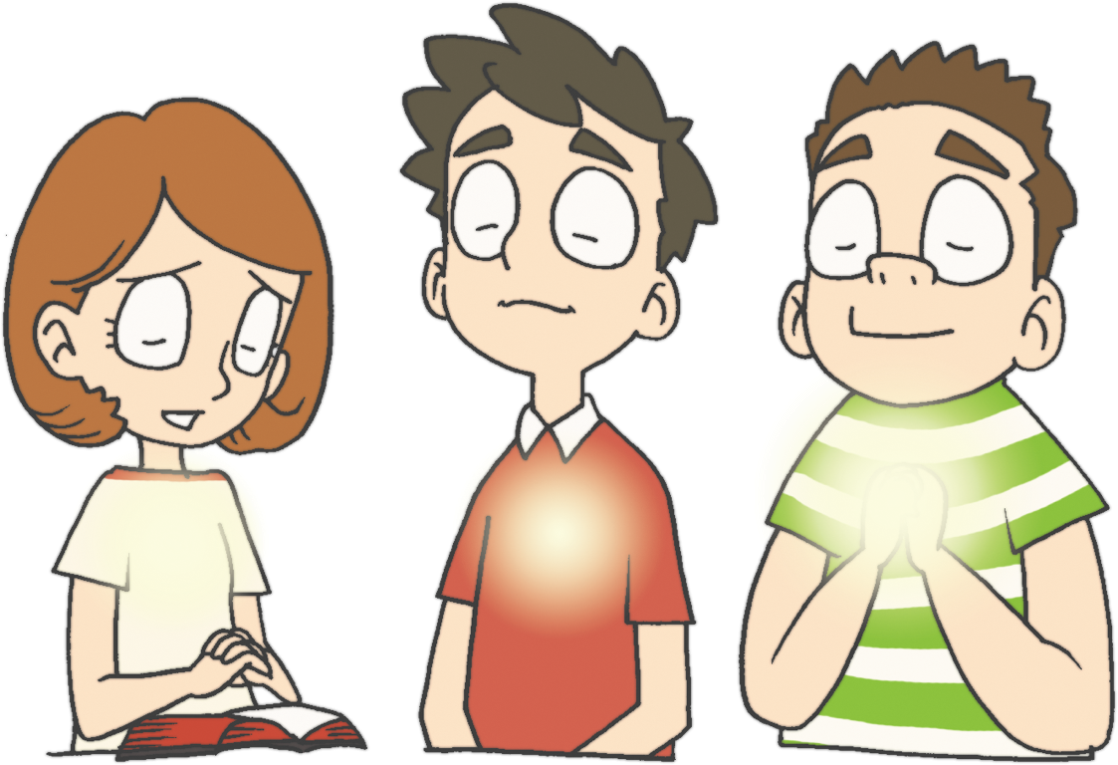 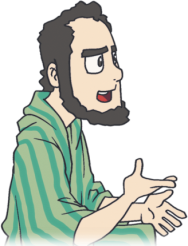 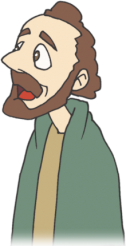 かみさまが　わたしに　くださった
ことを　しることです
7にんの　レムナントの　ように　ていこくいのり、
24じ　いのり、ふかい　いのりの　なかで
わたしの　タラントを　みつけましょう